CHALLENGING THE SYSTEM
LESSONS FROM THE CREATION OF PPI BODIES
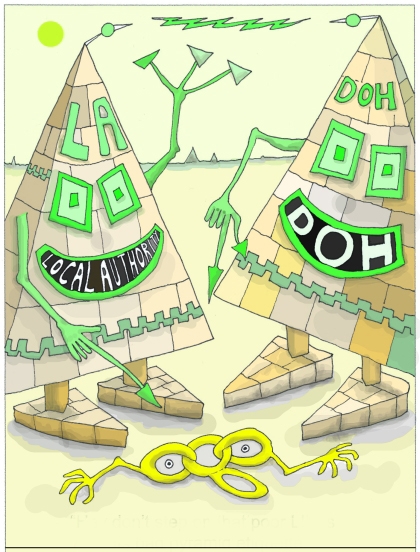 Challenge is that 
         there IS no system

- huge crushing architecture of NHS and LAs and government     
-people working within it have to sign- up to  the pretence 

                  REALITY =   changing/dislocated/kaleidoscopic
Shifting sands
Peeling layers
Changing labels[ PPI Fs, LINks, LHW]
Rotating post-holders
Realigning organisations
Changing national/regional leads
Changing policies
Changing ministers
No stable relationships

No enduring policies

No  continuity of ownership

 =  no  authentic ppi, only US
Manipulation

 Exploitation

Therapy

Informing
NHS buzzwords – ‘transparency, accountability’ 

                    and 
“Organisation with a memory”  
 
 The only authentic “memory”? 
 
              US, the public!
The so-called ‘system’ is

-London–centric
-short term [next job, next contract, next appointment, next government]
-highly pressurised
-inward looking
Result
  
 -lacks in depth knowledge of other bits of provision 

-lack of knowledge about how the overarching things work 

-lacks knowledge of why things are as they are
Result = low level/short term initiatives

A] Manipulation/Exploitation  eg-  do  our  surveys/distribute  our leaflets

B] Therapy eg–  little meetings/ discuss 3 questions/flip charts. The  ‘Diddums Manual’

C] Informing  eg– talking at  us/patronising  us
Misinformation  

No checks and balances

No oversight/policing
PATIENT/PUBLIC CONTROL?
        IT CAN BE DONE

Tertiary trust 9000 staff

Lead for 3 docs + 3 managers + 6 patients
Intranet access    +  trust e-mail address   + Athens password  + library access + stationery  + use of dept. secretary  + catering code  + room bookings code  + DATIX input  + equipment  suppliers  + training establishments  + estates/planning/dept redesign   + facilities review.
Very rare but hugely beneficial to:
 -the system 
-the professionals
-quality
-reputation
-etc
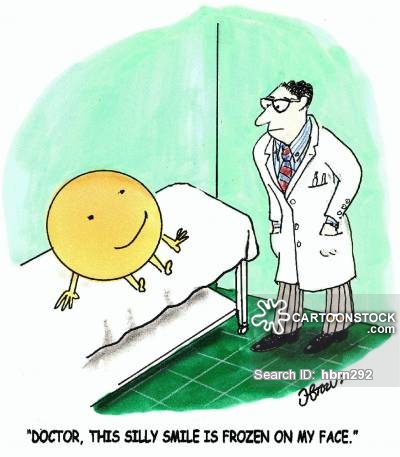 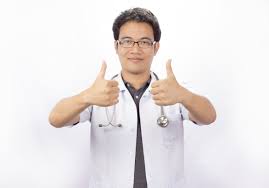